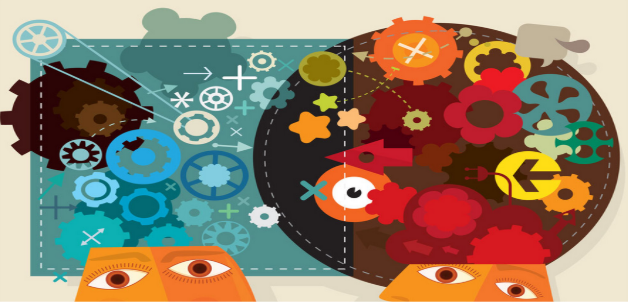 Samsjuklighetsutredningen Jämtland Härjedalen

Utredare:
Lena Danielsson                        Mona Nilsson  lena.danielsson@kfjh.se          mona.nilsson@kfjh.se073-275 40 32                                076-164 70 55
Samsjuklighetsutredningen har haft i uppdrag att komma med förslag på samordnade insatser vid samsjuklighet i form av skadligt bruk och beroende och i kombination med psykisk ohälsa

Syftet med utredningen har varit att skapa förutsättningar för att personer med samsjuklighet erbjuds:
samordnad 
behovsanpassad 
patientcentrerad vård och omsorg samt 
tillgång till de medicinska, farmakologiska, psykiatriska och sociala insatser som de är i behov av
Samsjuklighets- utredningen
10. En behovsanpassad tvångsvårdslagstiftning där hälso- och sjukvården ansvarar för all tvångsvård.
1. Regionen har  hela ansvaret för behandling av skadligt bruk och beroende.
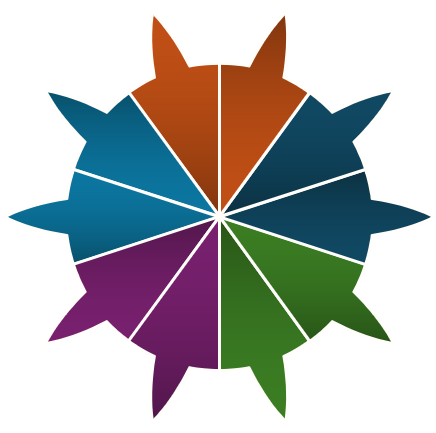 2. Behandling ska ges samordnat med andra psykiatriska tillstånd.
1
10
9. Sammanhållen uppföljning utifrån brukarnas målbilder
2
9
3. Sprututbyte ska utvecklas till lågtröskelmottagningar
Reformens 10 bärande delar
8. Ett förstärkt brukar- inflytande i samverkan med patient-, brukar- och anhörig-organisationer.
8
3
4. Kommunernas ansvar blir uppsökande/ förebyggande insatser, social trygghet, boende och sysselsättning, anhörigstöd och insatser till barn och unga
7
4
7. Ökad tillgång till personliga ombud.
6
5
6. En samordnad vård- och stödverksamhet som bedrivs gemensamt av hälso- och sjukvård och socialtjänst.
5. Regionerna ska ta ansvar för hälso- och sjuk-vårdsinsatser på hem för vård eller boende (HVB).
All behandling av skadligt bruk och beroende ​	ska vara ett ansvar för regionernas hälso- och 	sjukvård


	Syftet:
	- att skapa förutsättningar för att hålla ihop behandlingen av alla 	psykiatriska tillstånd inklusive skadligt bruk och beroende 	

	Med behandling menas:​
	läkemedelsbehandling, medicinteknisk behandling, 
	funktions- och aktivitetsträning, manuell behandling, 	psykologisk behandling, psykosocial behandling, 	förebyggande behandling​
​
Reformens 
10 bärande 
delar

Del 1
Uppdraget:
Behandlingen ska ges samordnat med 
	behandling av andra psykiatriska tillstånd

 	
	Det ska framgå av hälso- och sjukvårdslagen och patientlagen    	att behandlingen av skadligt bruk eller beroende ska 	samordnas med behandling av andra psykiatriska tillstånd.

	Både psykiatriska och somatiska insatser bör ingå i en 	individuell plan och samordnas av en fast vårdkontakt som 	verkar för att vårdbehoven på båda områdena samordnas.
 
	Fast läkarkontakt i primärvården kan öka förutsättningar för ett 	samlat medicinskt ansvar.
Reformens 
10 bärande 
delar

Del 2
Uppdraget:
Sprututbyte ska utvecklas till lågtröskelmottagningar 	som främjar fysisk och psykisk hälsa och alla regioner 	ska erbjuda sådan verksamhet.

 	Sprututbytesverksamheter måste erbjudas av alla regioner och  	de ska utvecklas till lågtröskelverksamheter som främjar psykisk   	och fysisk hälsa genom sprututbyte.

	Genomföra försök med lågtröskelverksamhet i form av brukarrum 
	på hälsocentralen.
Reformens 
10 bärande 
delar

Del 3
Uppdraget:
Uppsökande och andra förebyggande insatser, 
	social trygghet med fokus på funktionsförmåga, 	resurser och möjligheter till ett självständigt liv, 	anhörigstöd, samt insatser till barn och unga ska 		vara ett fortsatt och förtydligat uppdrag för 	socialtjänsten.

 	1. Kartläggning av levnadsförhållanden, uppsökande 	verksamhet, information om och förmedling till samhällets 
	stöd och annat förebyggande arbete för att motverka skadligt 	bruk och beroende. 

	2. Sociala stödinsatser för försörjning, boende, sysselsättning, 	trygghet och sociala sammanhang, med fokus på att stärka den 	enskildes resurser, funktionsförmåga och möjligheter till 	självständigt liv. 

	3. Stöd till anhöriga.
	
	4. Insatser för att barn och unga ska växa upp under goda och 	trygga förhållanden.
Reformens 
10 bärande 
delar

Del 4
Uppdraget:
Regionerna ska ta ansvar för hälso- och 	sjukvårdsinsatser på hem för vård eller 
	boende (HVB).

 	Socialtjänsten ska ha fortsatt ansvar för placering på hem för 	vård eller boende (HVB) både för barn och för vuxna.

	Regionen ansvarar för hälso- och sjukvårdsinsatser, vilket med 	reformens förslag även inkluderar behandling för skadligt bruk 	eller beroende, förtydligas i hälso- och sjukvårdslagen och 	socialtjänstlagen. 
	
	Om regionen inte planerar och tar ansvar för att hälso- och 	sjukvårdsinsatser genomförs under placeringen inträder 	betalningsansvar enligt en schablon.
Reformens 
10 bärande 
delar

Del 5
Uppdraget:
En samordnad vård- och stödverksamhet för 
	de med stora samordningsbehov ska finnas 	överallt och bedrivas gemensamt av hälso- och 	sjukvård och socialtjänst.


	Tvärprofessionellt arbetssätt där båda huvudmännen jobbar 	tillsammans. 
	
	Samordnade, individanpassade och behovsstyrda  vård- och 	stödinsatser för att främja deltagarnas hälsa, trygghet och 
	levnadsvillkor.

	Verksamheten ska bedriva 
	-uppsökande arbete, 
	-utföra hälso- och sjukvårds- och socialtjänstinsatser samt 
	-samordna insatser. 

	I samordning ingår att inrätta en vård -och stödsamordnare som 	ansvarar för att det upprättas en individuell plan och att planerade 	insatser genomförs. 

	Målgrupp: personer med behov av både socialtjänst- och hälso- och 	sjukvårdsinsatser med en psykisk funktionsnedsättning av sådan 	karaktär att det behövs särskild samordning under längre tid.
Reformens 
10 bärande 
delar

Del 6
Uppdraget:
Tillgången till personliga ombud ska öka för personer 	med samsjuklighet.

 	Öka den	enskildes möjlighet att få tillgång till ett oberoende stöd i 	kontakter med myndigheter och med vården. 

	Personer med psykisk funktionsnedsättning på grund av skadligt 	bruk eller beroende ska få ökade möjligheter till ett personligt 	ombud.

	Att de medel som avsätts till personligt ombud ökar

	Att samarbetet mellan personligt ombud och civilsamhället 	förstärks.
Reformens 
10 bärande 
delar

Del 7
Uppdraget:
Ett program för förstärkt brukarinflytande och 	minskad stigmatisering ska bedrivas tillsammans 	med patient-, brukar- och anhörigorganisationer.
 	
	Fokus på brukarinflytande och att insatserna utgår från 	personens behov, resurser och individuella mål.

	Detta är särskilt tydligt när det gäller förslaget om en samordnad 	vård- och stödverksamhet. 

	Krav på särskilda insatser för att påskynda och förstärka ett ökat 	inflytande för personer med samsjuklighet och anhöriga i form av ett 	nationellt program. Detta för att öka kollektivt inflytande och 	minska stigmatisering.

	Se separat målbild från patient och brukarundersökning.
Reformens 
10 bärande 
delar

Del 8
Uppdraget:
Sammanhållen uppföljning av området skadligt 	bruk och beroende ska ske utifrån målbilder som 	tagits fram tillsammans med personer med 	samsjuklighet och anhöriga.
Reformens 
10 bärande 
delar

Del 9
Uppdraget:
En behovsanpassad tvångsvårdslagstiftning där 	hälso- och sjukvården ansvarar för tvångsvård för 	skadligt bruk och beroende ska utformas.

	Samsjuklighetsdelegationen kommer att arbeta fram 	ett förslag  	om detta till januari 2027.
Reformens 
10 bärande 
delar

Del 10
Uppdraget:
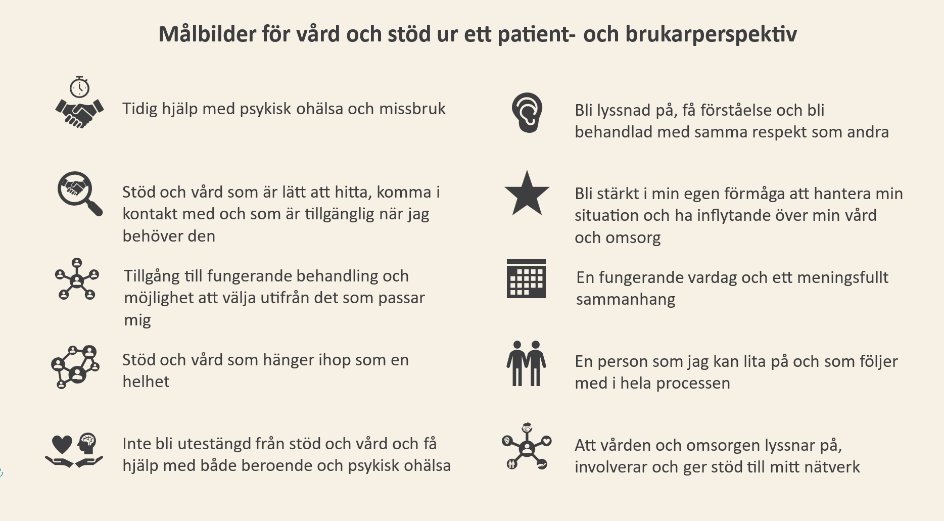 För att få med patient och brukarperspektiv gjordes en nationell undersökning där 10 målbilder togs fram

Se del 8 i reformen
Uppdraget:
Uppdraget i             länet
MÅLGRUPP:    Länsinvånare i     Jämtland Härjedalen    som..
Tidsplan för arbetsprocess i länet
Slutrapport och Länsöverens-kommelse
Nov-dec 2025
- Slutrapport 
-Utvecklingsplan
-Implementerings-plan
-Läns-                     överenskommelse
Workshops – hur går vi vidare? 
Sept-okt 2025
 - Workshops i flera steg
 - Beroende-dagen
 - Identifiera och prioritera utvecklings- och förändringsbehov
Datainsamling
April-maj 2025
- Uppstartsmöte arbetsgrupp 31/3
-Avstämnings- möten 1 gång i veckan
- Utskick  av enkät
- Möten med arbetsgrupp i maj för vidare planering av höstens arbete
- Inbjudan skickas ut till workshops i höst
Delrapport
 Juni - Augusti 2025
- Nuläge 
GAP-analys
Uppstart
Febr-mars 2025
- Omvärlds-bevakning
- Möten med referens-personer
- Enkäter – profession och brukare
-Utsedd arbetsgrupp  i slutet av mars
Läs vidare för att ta reda på mer.		 

Från delar till helhet. En reform för samordnade , behovsanpassade och personcentrerade insatser till personer med samsjuklighet, SOU 2021:93
Uppdraget: